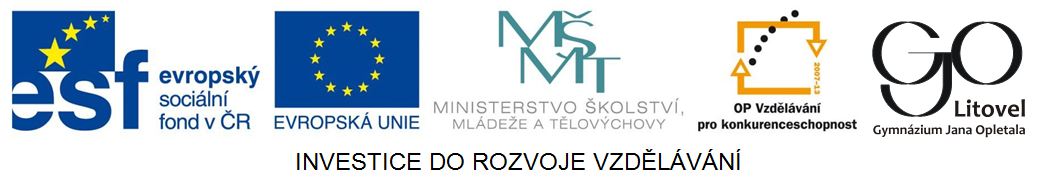 Karboxylové kyseliny II
Příprava, výroba
Reakce
Karboxylové kyseliny jsou syntetizovány především z alkoholů a aldehydů.
Používají se při tom různá oxidační činidla, jako manganistan draselný, dichroman draselný a kyslík.
Aromatické karboxylové kyseliny se získávají přímo oxidací uhlovodíků.
Kyselina octová se vyrábí přírodní kvasnou cestou, což je biochemická oxidace etanolu (octové kvašení či kysání).
Pro průmyslové účely se kyselina octová vyrábí z etynu:
	CH≡CH + H2O → CH2=CH-OH → CH3-CHO → CH3-COOH
Výroba
Neutralizace karboxylových kyselin probíhá klasicky jako reakce kyseliny s hydroxidem za vzniku soli a vody.
	R-COOH + NaOH → R-COONa + H2O
Octan sodný se ve vodě hydrolyzuje na slabou kyselinu octovou a silný hydroxid sodný, proto je vodný roztok octanu sodného zásaditý. Neutralizace a hydrolýza jsou tedy rovnovážné reakce, kde sůl kyseliny hydrolyzuje zásaditě.
Dekarboxylace karboxylových kyselin probíhá za odštěpení molekuly oxidu uhličitého z karboxylové skupiny. 
U vícesytných kyselin dekarboxylace může probíhat postupně.
	R-COOH → R-H + CO2
	HOOC-R-COOH → H-R-COOH + CO2
Reakce
Esterifikace karboxylových kyselin je reakce karboxylových kyselin s alkoholem, která je katalyzována kyselým prostředím.
Při esterifikaci dochází k adici molekuly alkoholu na částečně kladně nabitý uhlík karboxylu a k následnému odštěpení vody. 
Jedná se o rovnovážnou reakci, kterou lze ovlivňovat třeba odstraňováním vznikající vody ze směsi koncentrovanou kyselinou sírovou. Tento princip je běžně využíván v praxi.
Hydrolýza esterů probíhá buď kysele jako zpětná reakce     k esterifikaci, nebo zásaditě, kdy při reakci s NaOH nebo KOH vznikají mýdla.
Reakce
Průběh esterifikace zapisujeme:
	R-COOH + R-OH → R-COOR + H2O
Průběh kyselé hydrolýzy zapisujeme:
	 R-COOR + H2O → R-COOH + R-OH
Průběh alkalické hydrolýzy zapisujeme:
	 R-COOR + NaOH → R-COONa + R-OH
Karboxylové kyseliny jsou většinou velmi odolné proti oxidaci i redukci.
Reakce
Kolář K., Kodíček M., Pospíšil J.: Chemie II (Organická a biochemie) pro gymnázia. 1.vydání.Praha: SPN, 2000. ISBN 80-85937-49-2
 McMurry, J.: Organická chemie. 1.vyd., Brno, 2007. ISBN 978-80-214-3291-8.  
Pacák, J., Čipera, J., Halných, J., Hrnčiar, P., Kopřiva, J.: Chemie pro II. ročník gymnázií. 1.vyd., Praha, 1985.  
Vacík, J., Barthová, J., Pacák, J., Strauch, B., Svobodová, M., Zemánek, F.: Přehled středoškolské chemie. 1. vydání, Praha, 1990. ISBN 80-04-22463-6
Použitá literatura